Переформатируем партнЁрсва НКО: новые возможности.
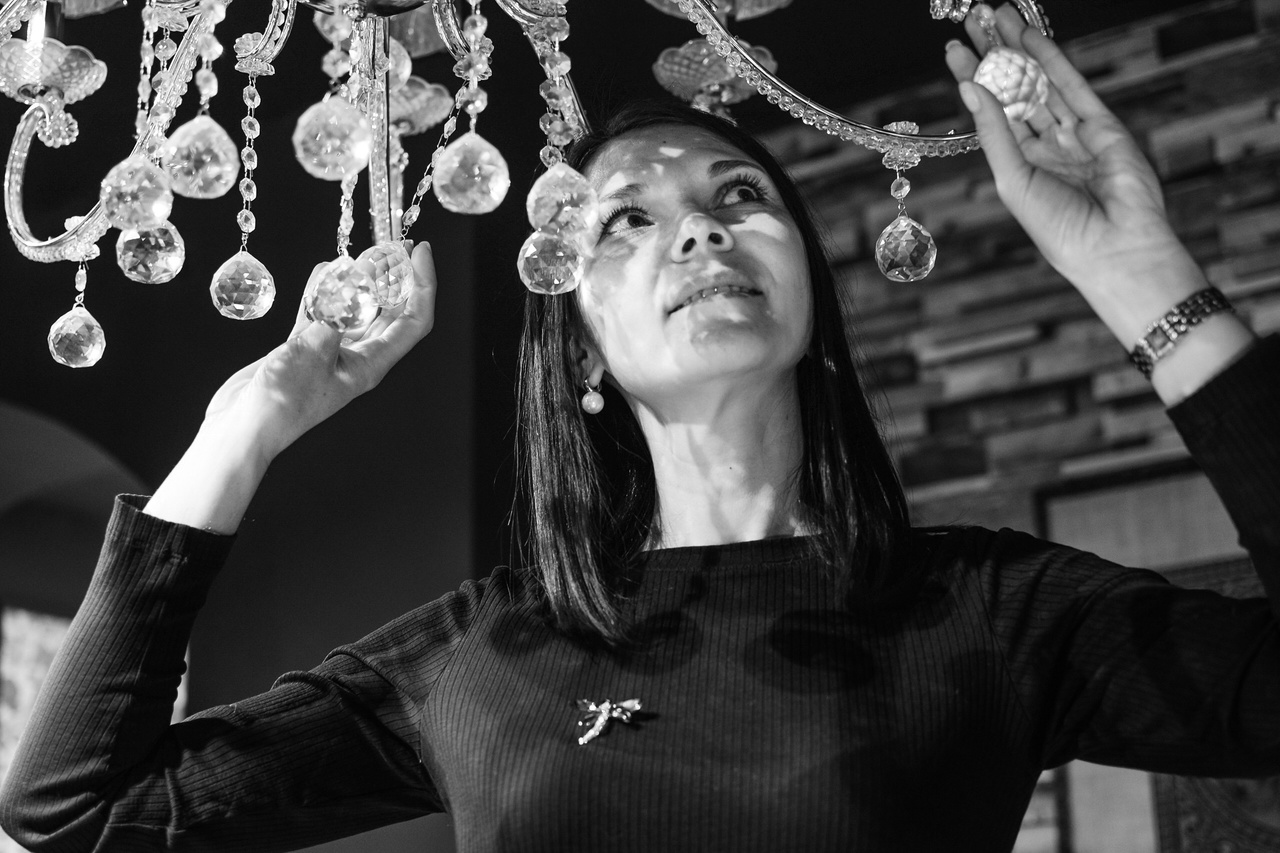 Президент Пензенской региональной организации                                               “Всероссийского общества гемофилии” Сафронкина М.Ю.
Фотоссесия. Партнер мебельный салоне “юнион”.проэкт “мамина улыбка“.
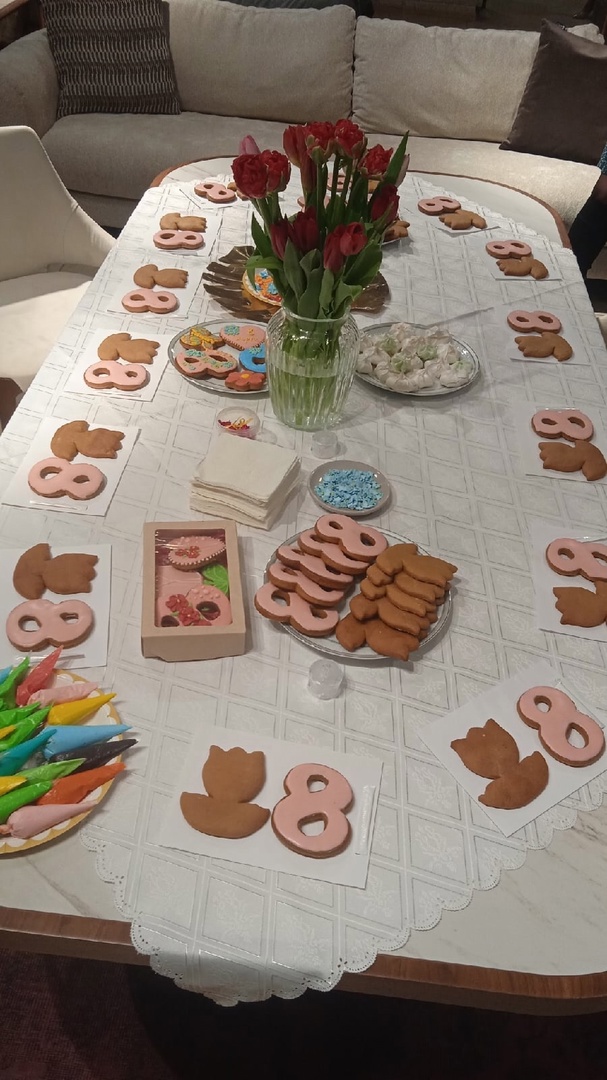 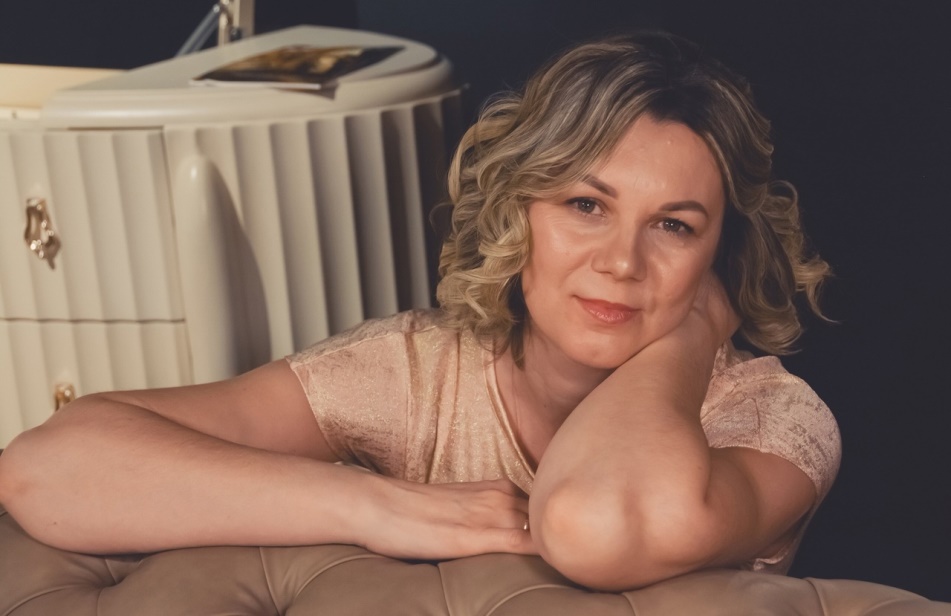 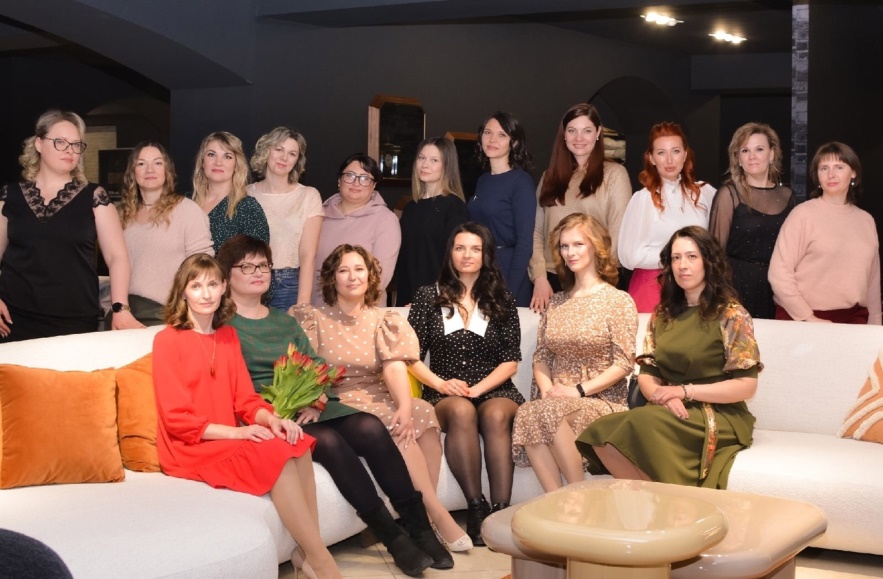 Фелинотерапия партнер “кошкиндом”. школа гемофилии
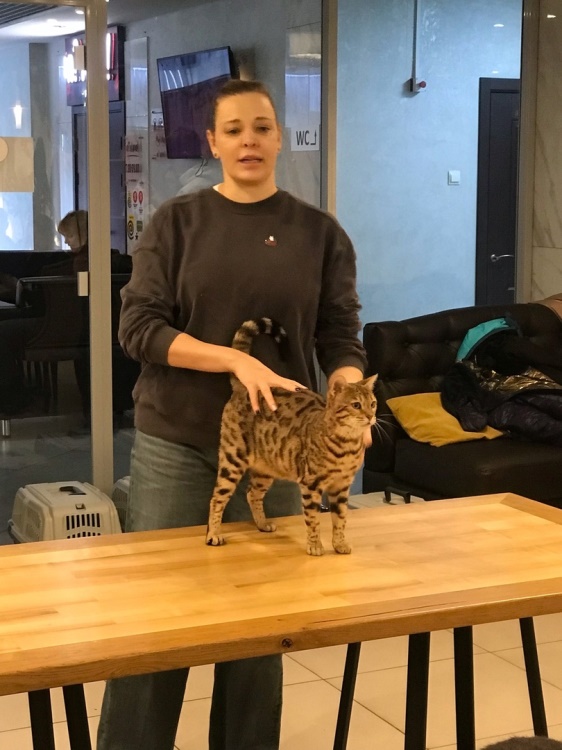 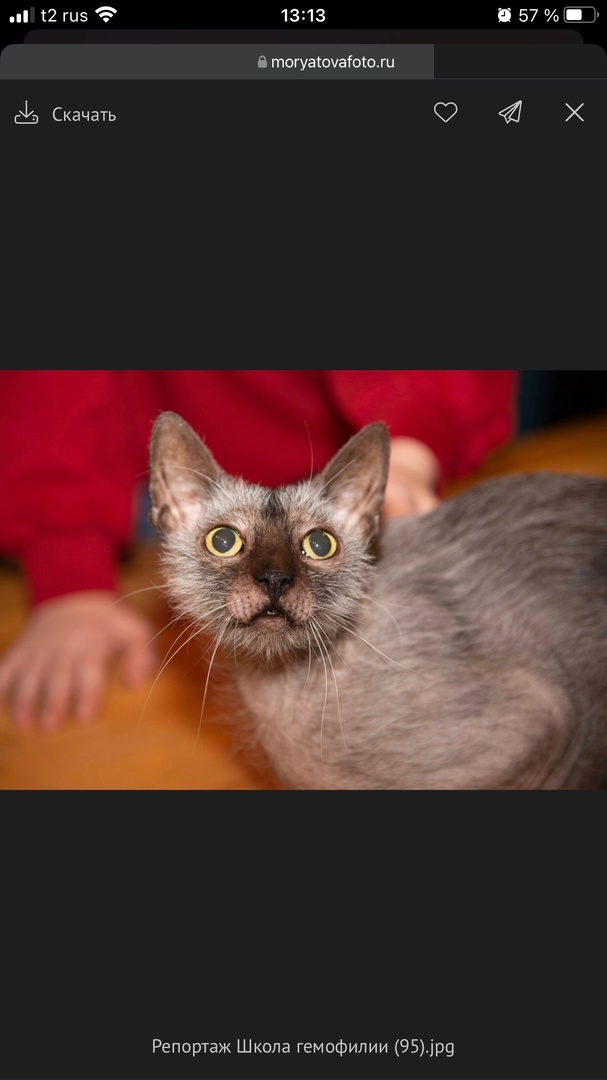 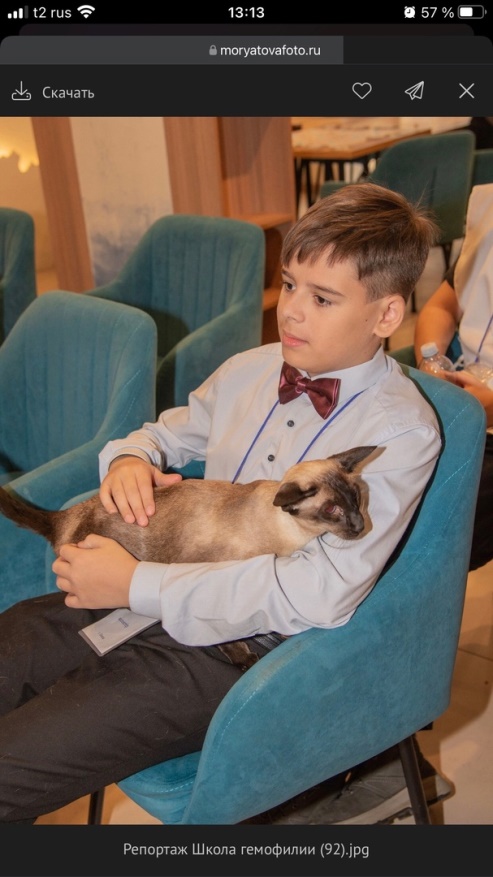 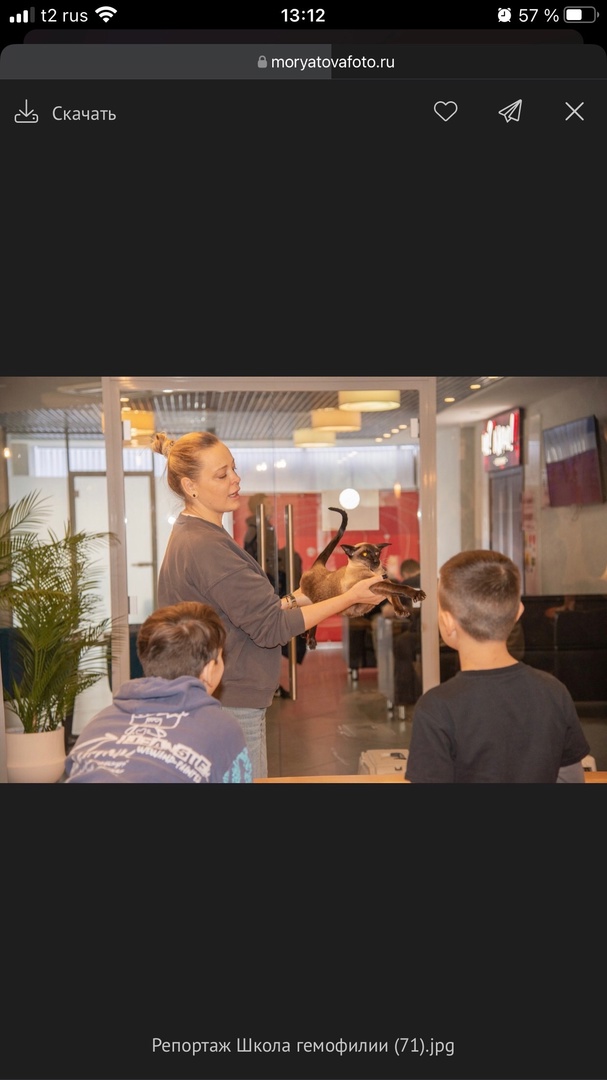 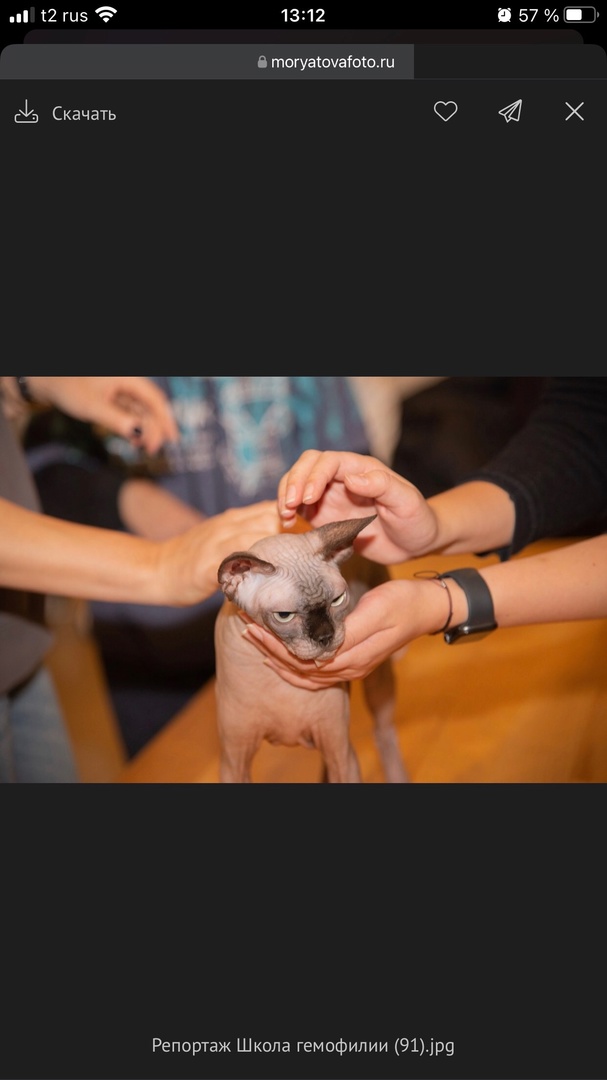